Eimeriidae
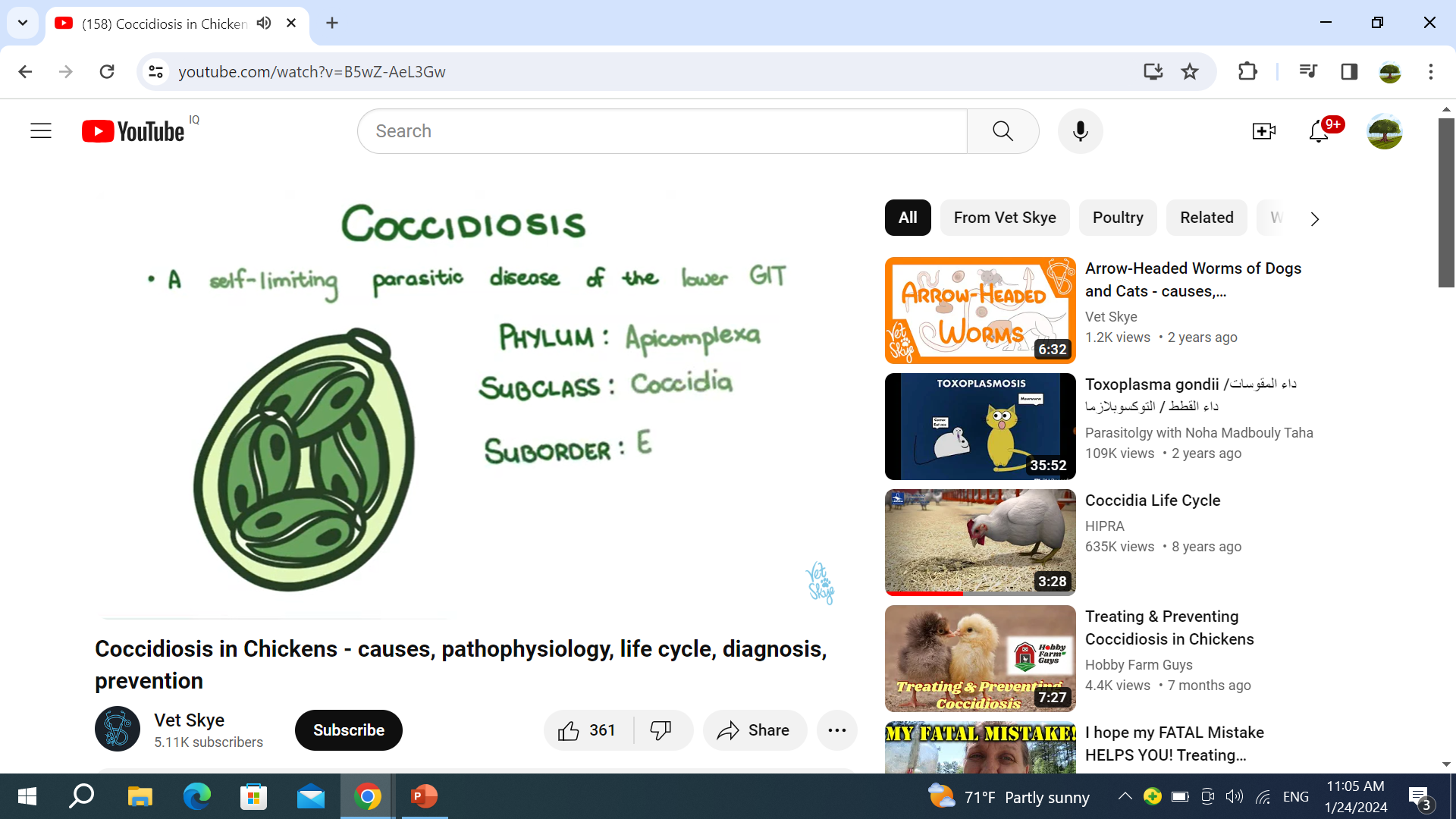 Taxonomic Consideration
Phylum: Apicomplexa
Family: Eimeriidae
Subclass: Coccidia
Suborder: Eimeriina
Genus: Eimeria
Species: acervuline     mivati         necatrix
             brunetti        praecox       brunetti
             maxima        hagani         Tenela
               mitis
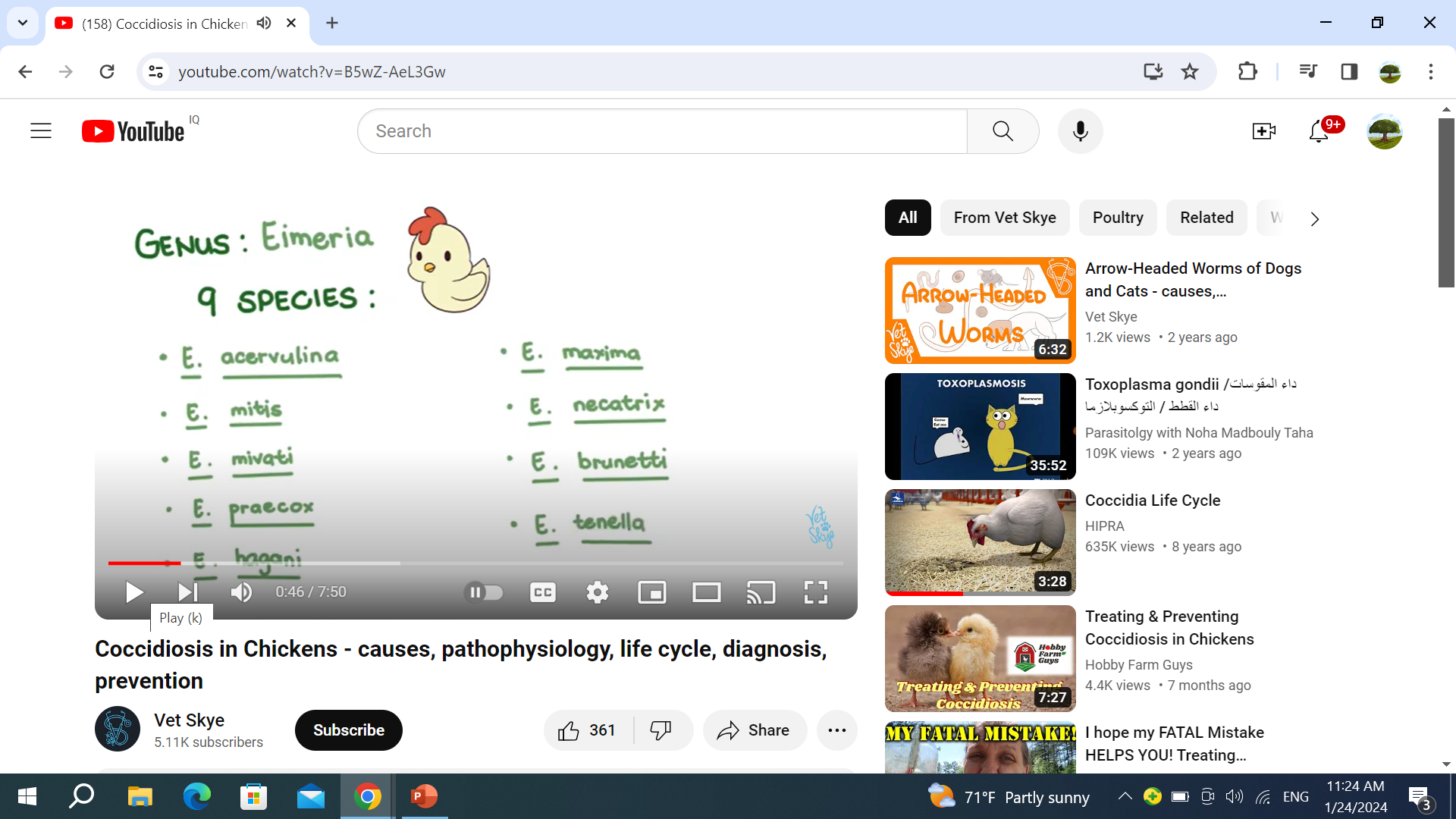 What is the life cycle of Eimeria?
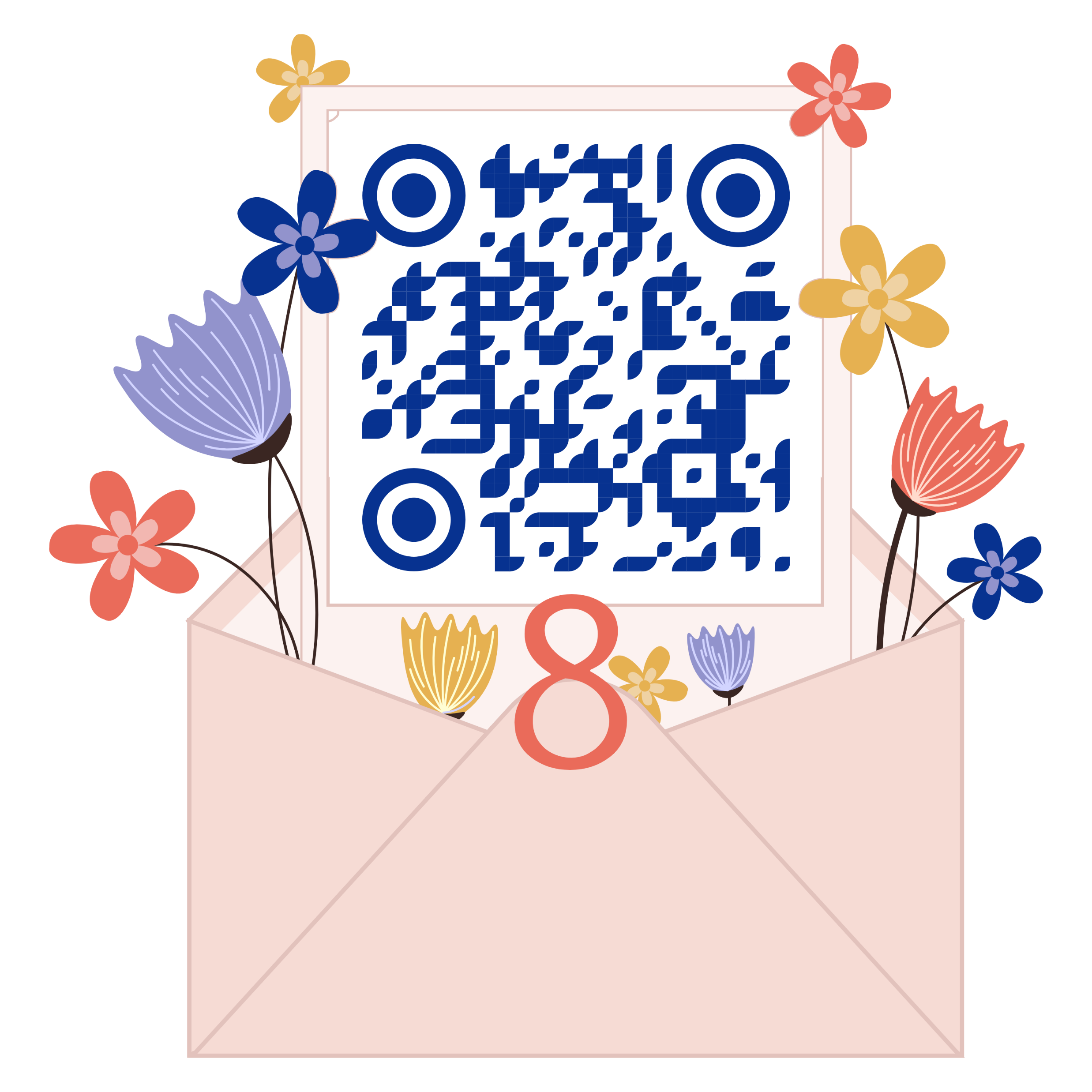 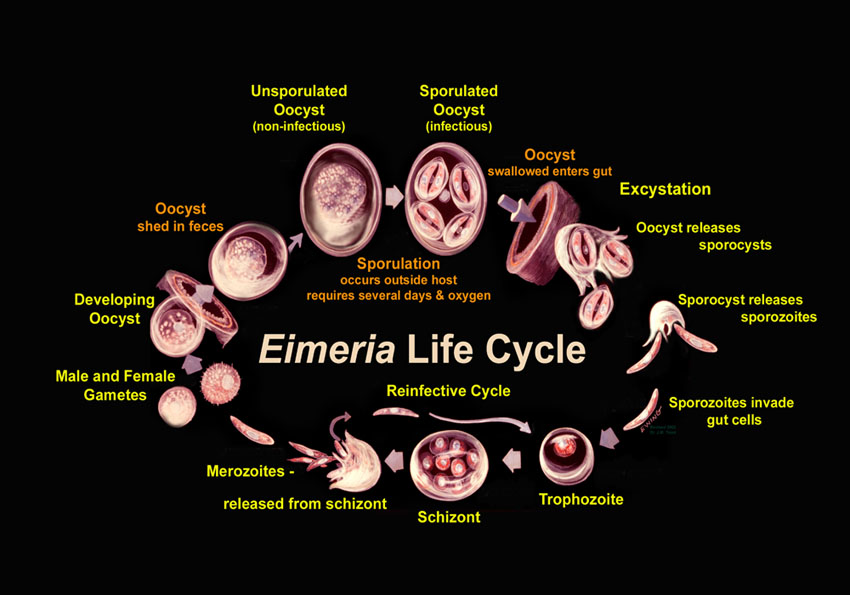 What is mode of infection?
Eimeria are transmitted via the fecal-oral route
Unsporulated Oocysts
Sporulated Oocysts
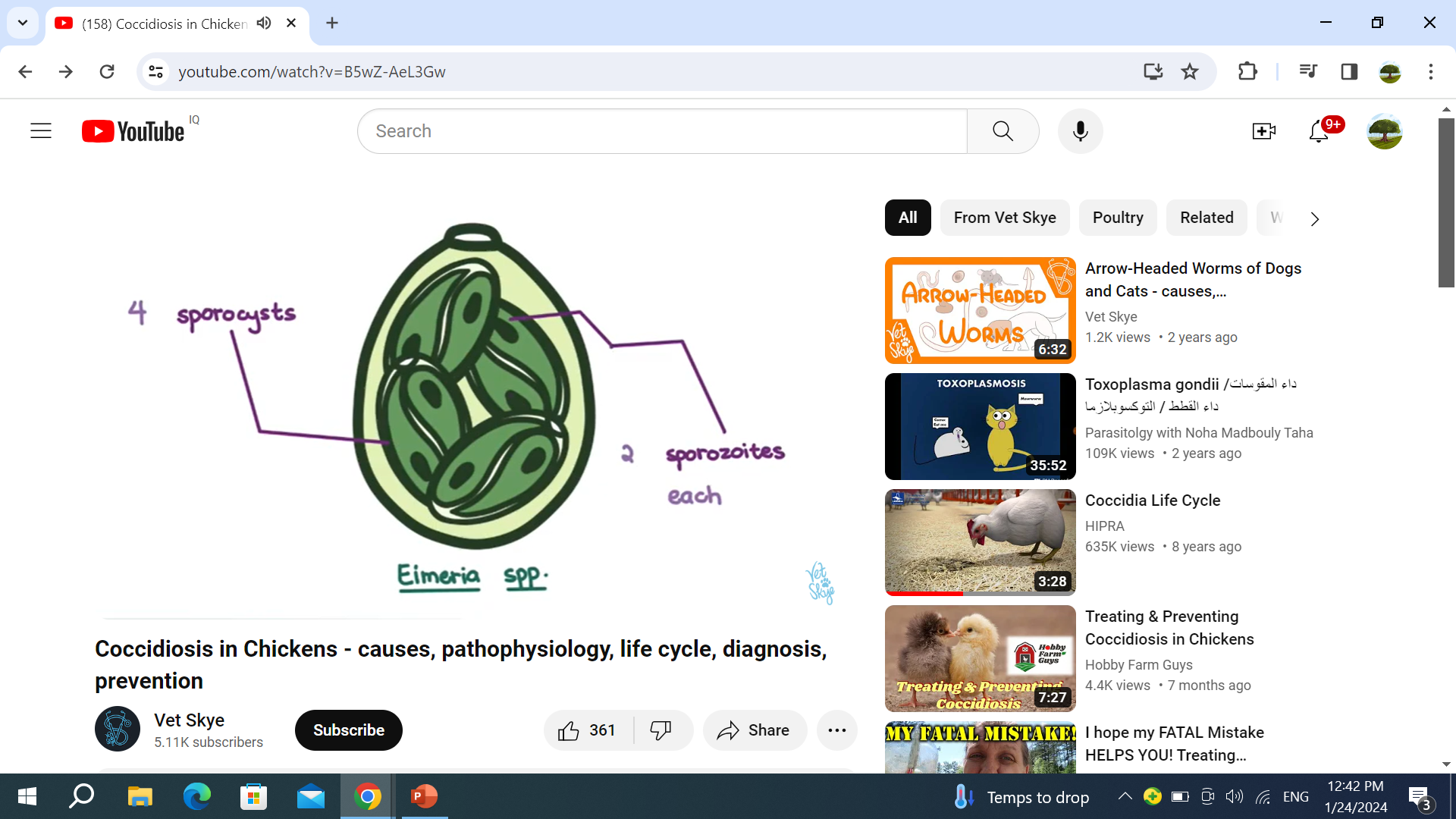 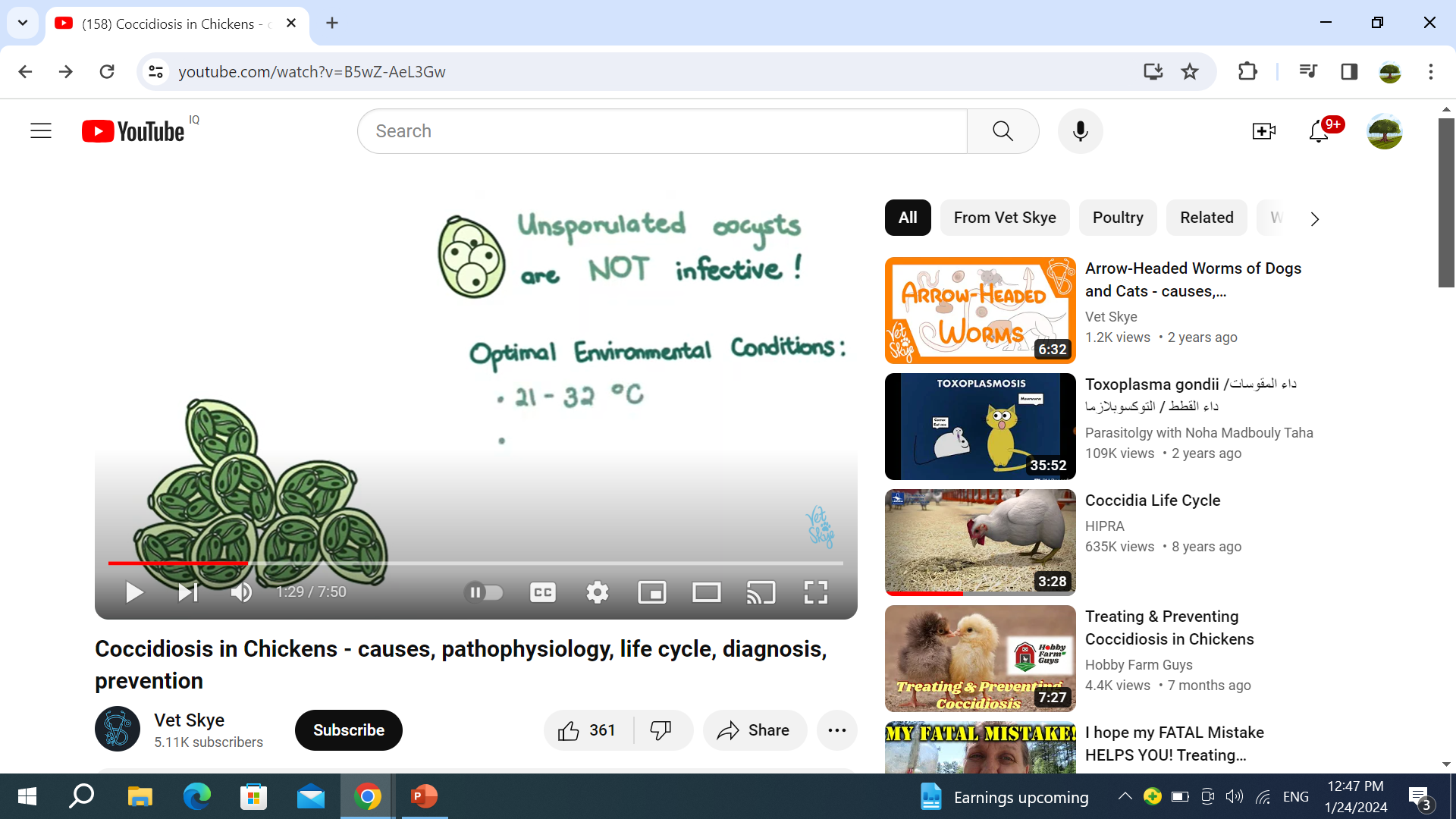 Optimal environmental conditions:

21-32 °C 
Moist little
Sufficient oxygen
The Eimeria life cycle has basically two stages: 
-The exogenous phase (sporogony)
-The endogenous phase (schizogony and gametogony) 
-The initial infective unit of all Eimeria is the sporozoite stage, which is a banana-shaped motile cell
Is Eimeria a pathogen?
Yes, Eimeria species were divided into different pathogenic levels
What is the disease caused by Eimeria Species?
Coccidiosis
What is the site of infection?
E. acervulina
E. Mitis
E. mivati
E. Praecox
E. hagani
E. Maxima
E. necatrix
E. brunetti
E. tenella
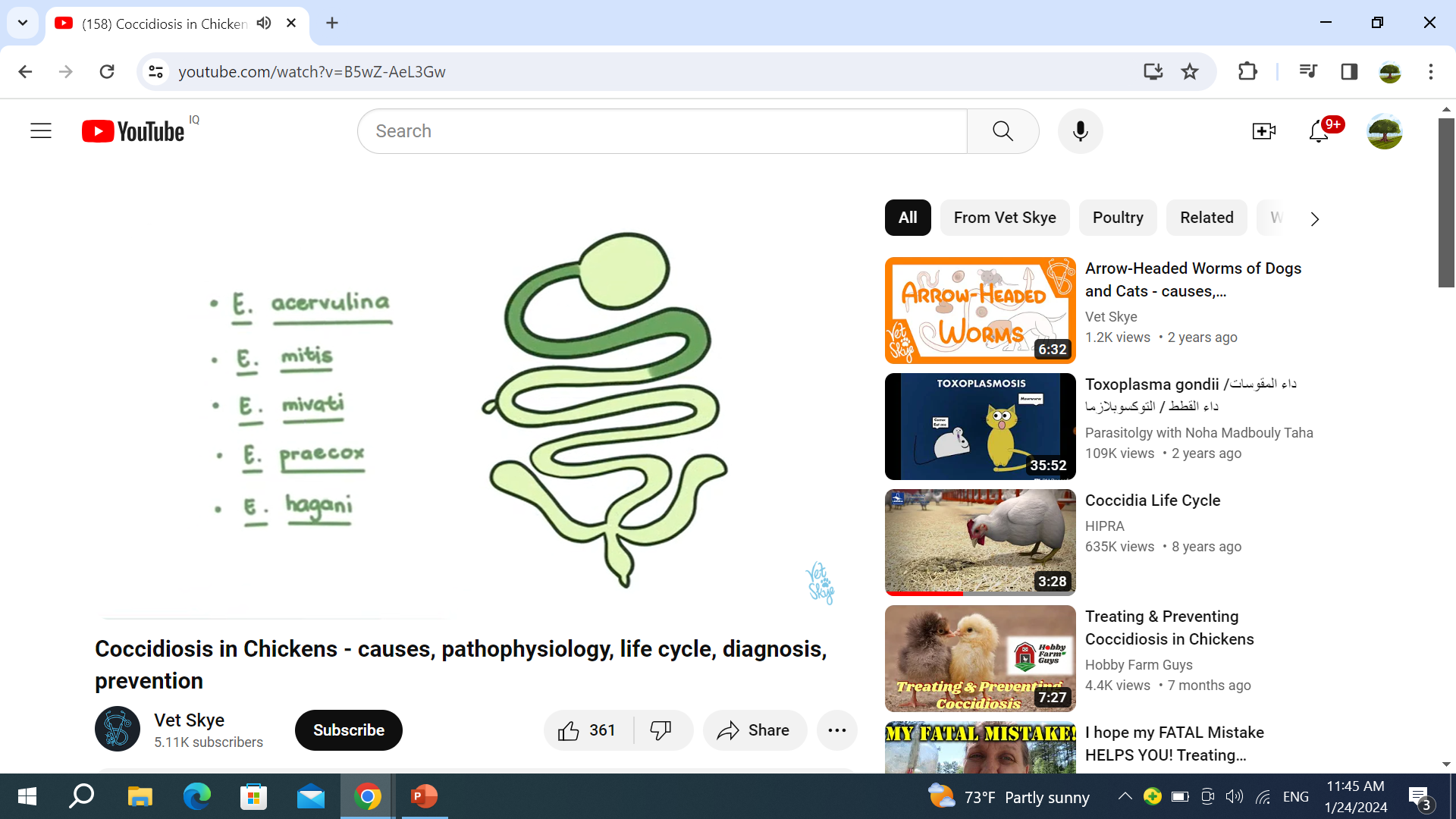 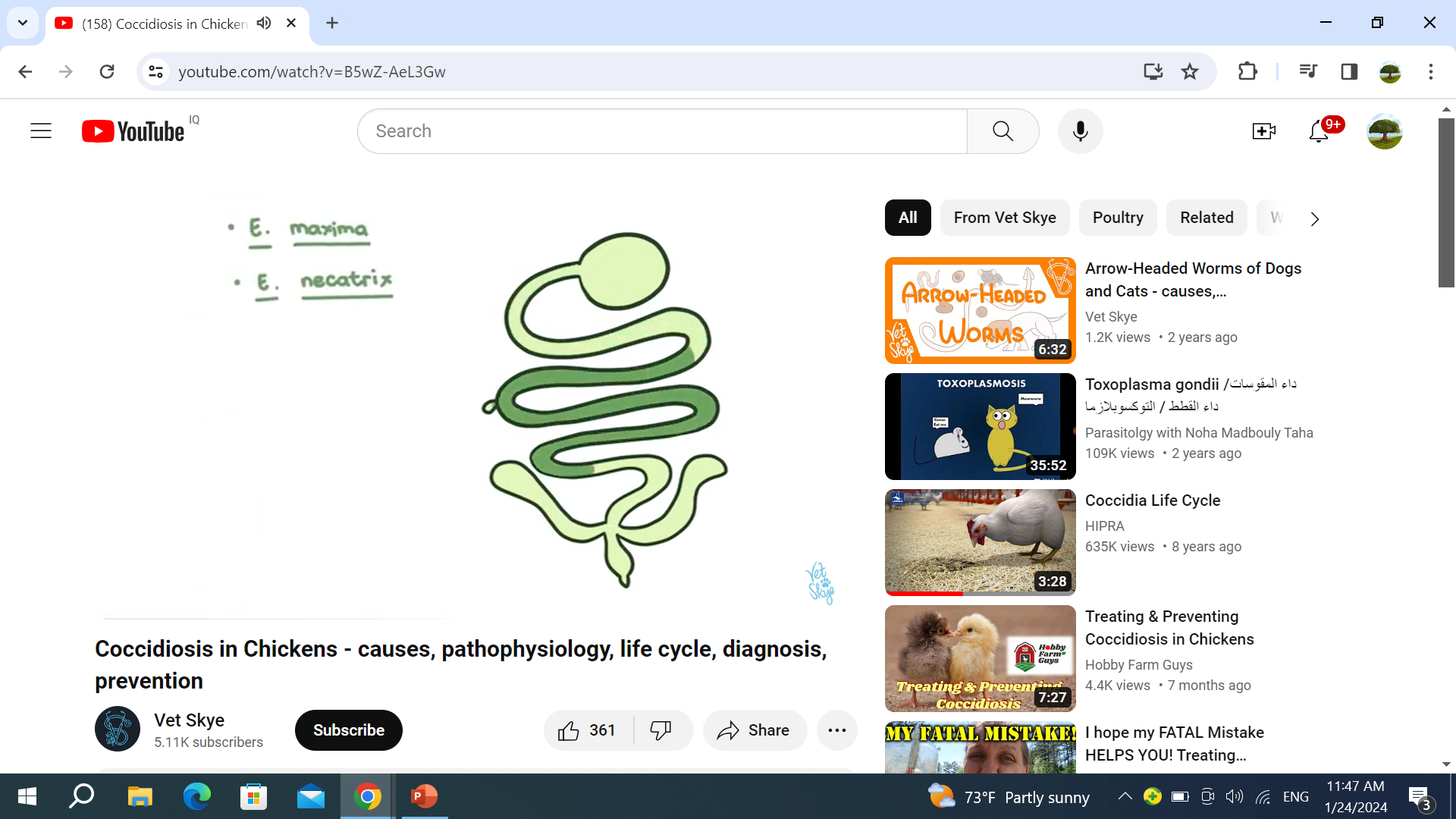 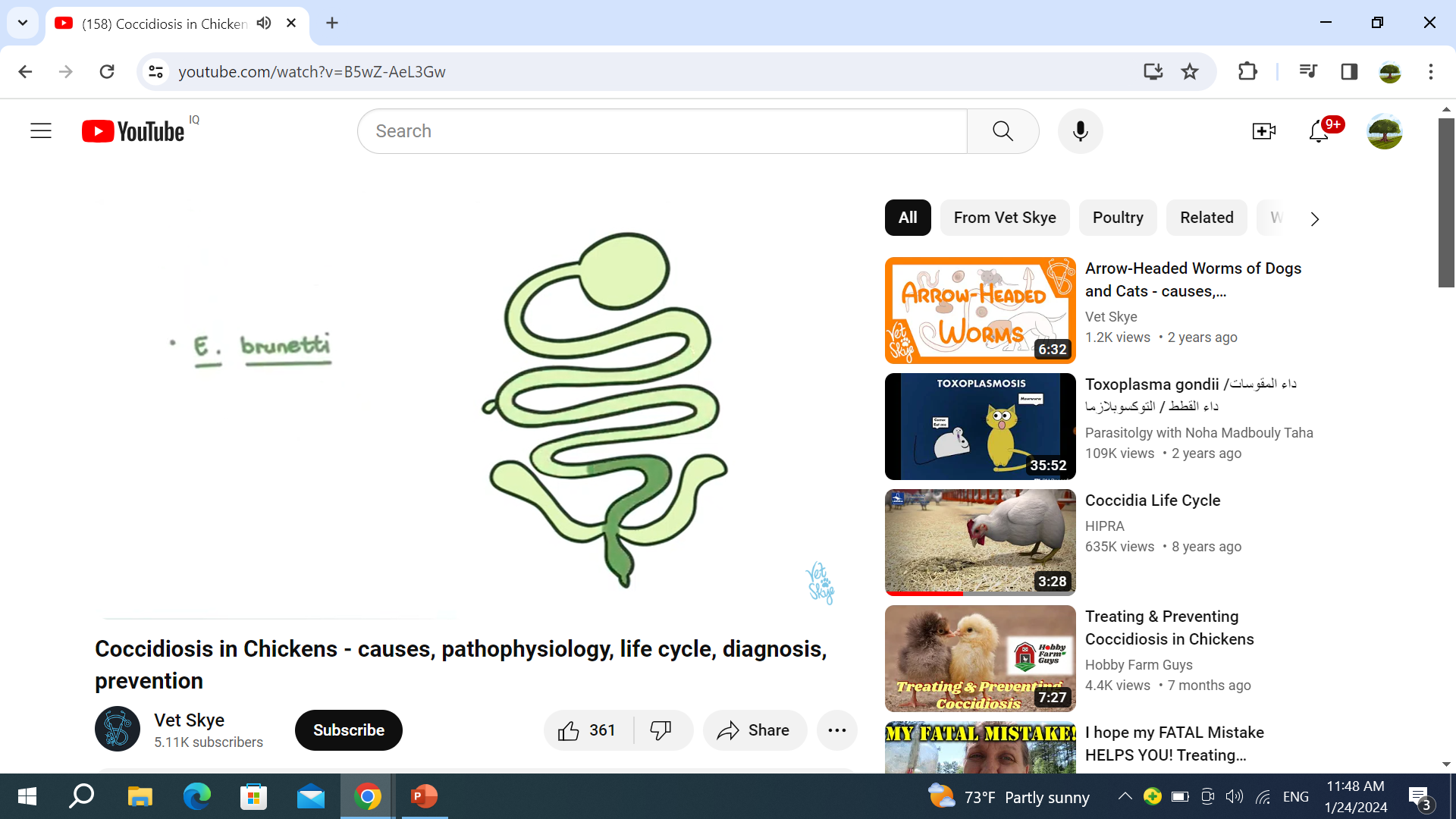 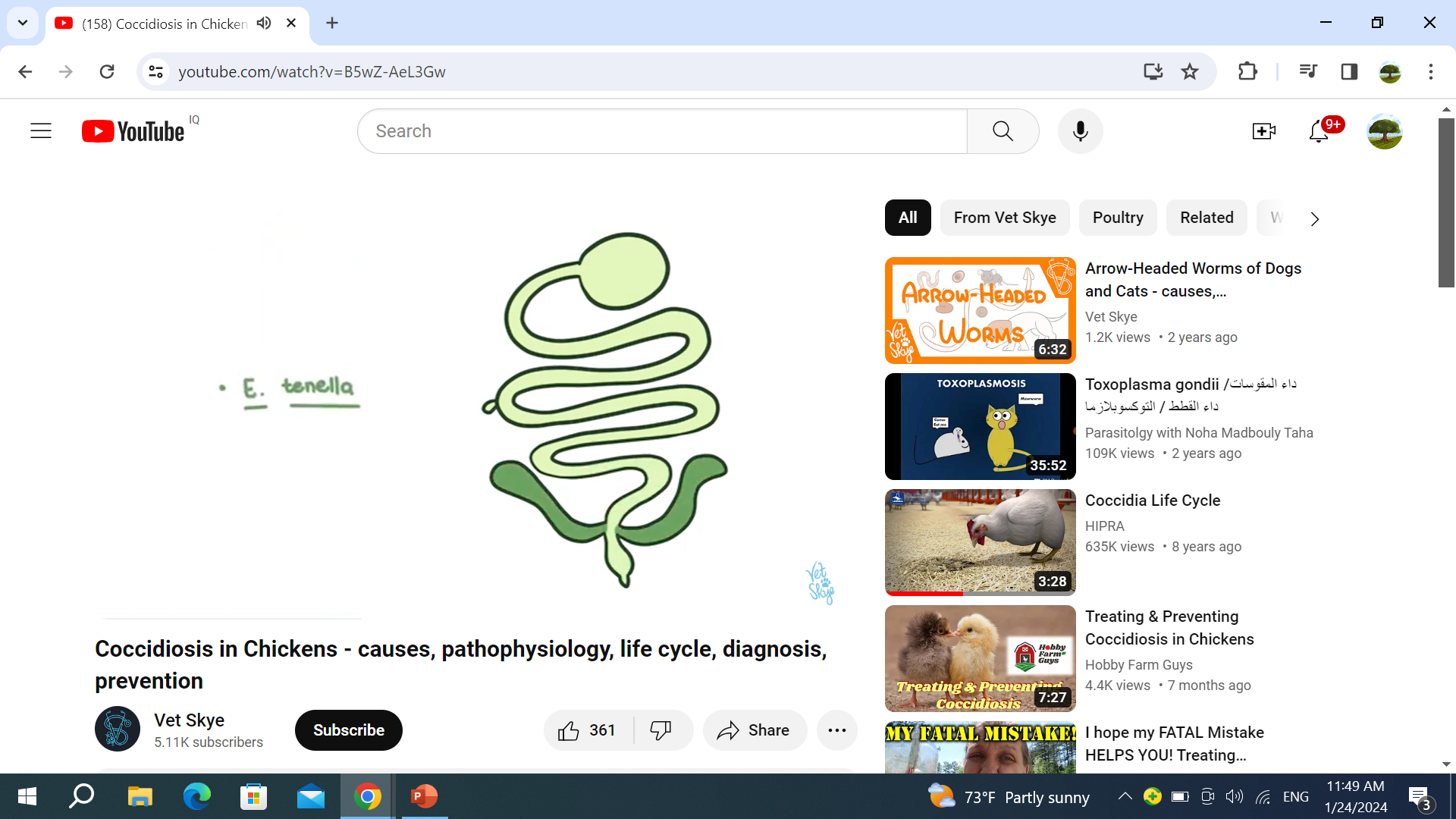 Development of disease depends on:
Infective dose: number of sporulated
                        Oocysts ingested
Environmental factors: stocking density
                                size of the farm
                               quality of the litter
                               Ventilation system
                              presence of animals of different  ages
                               anticoccidials
Host factors:  Host genetics
                      concurrent disease
                       age
                       acquired immunity
What is clinical signs of coccidiosis
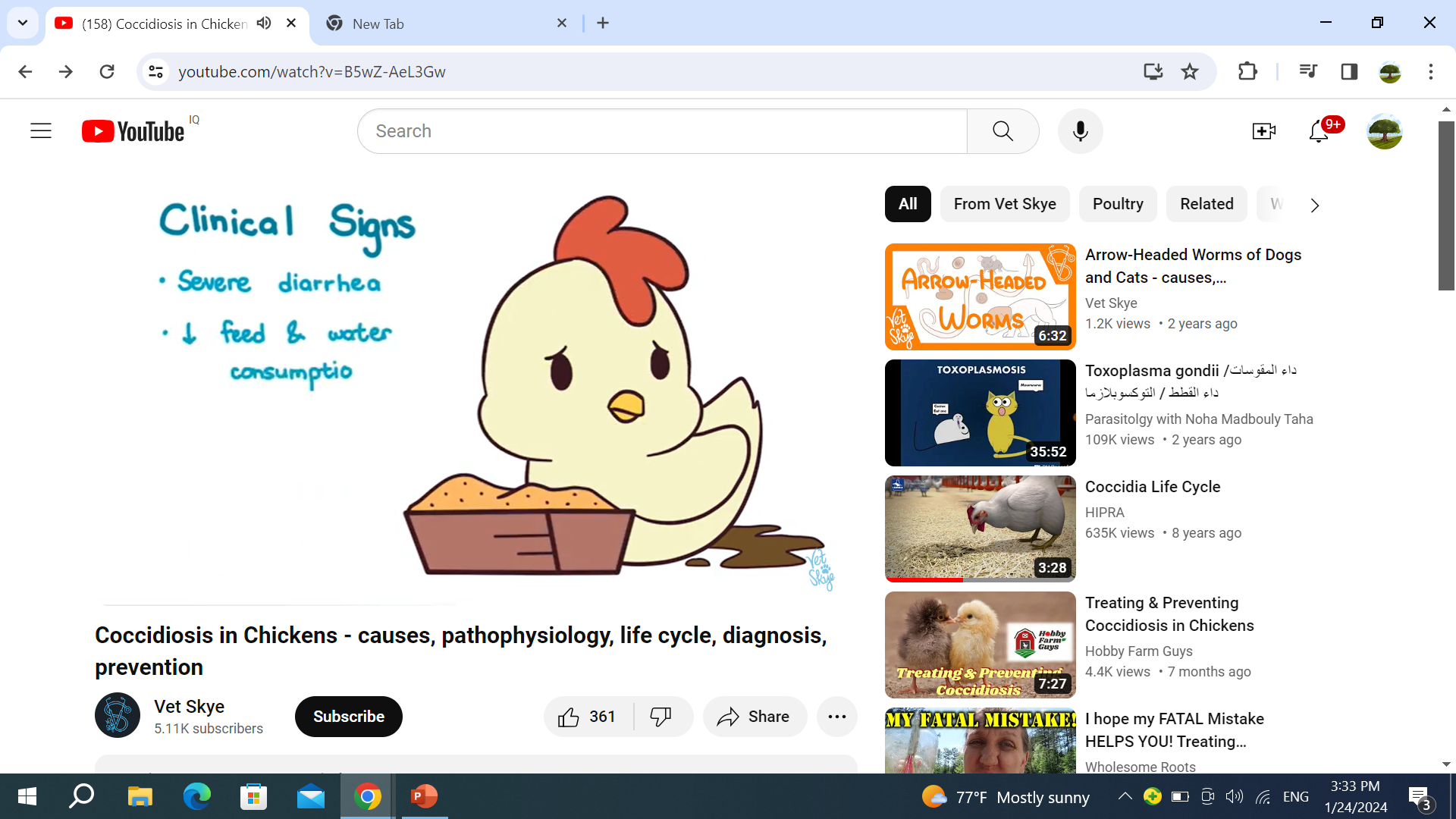 Sever diarrhea
Decrease feed and water consumption
Weight loss
Decease growth rate
Decrease egg production
High mortality ( Death rate)
Necrotic enteritis, this caused by Clostridium perfringes
How is Eimeria diagnosed?
Diagnosis is by fecal flotation to detect oocysts, often in combination with characteristic necropsy findings
Fecal flotation: a routine veterinary test used to diagnose internal parasites or worms. The test detects the eggs of mature parasites that live inside the body and pass their eggs to the outside by shedding them into the host's stool
Which veterinary drug treat coccidiosis?
Diclazuril is highly effective against a broad spectrum of coccidia. It is used mostly for prevention at 1 ppm in the feed.
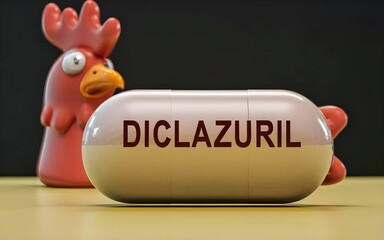 Control
Cleaning and disinfection
Batch depopulation 
Good ventilation
Biosecurity
Antibiotics: sometimes given to prevent secondary infections
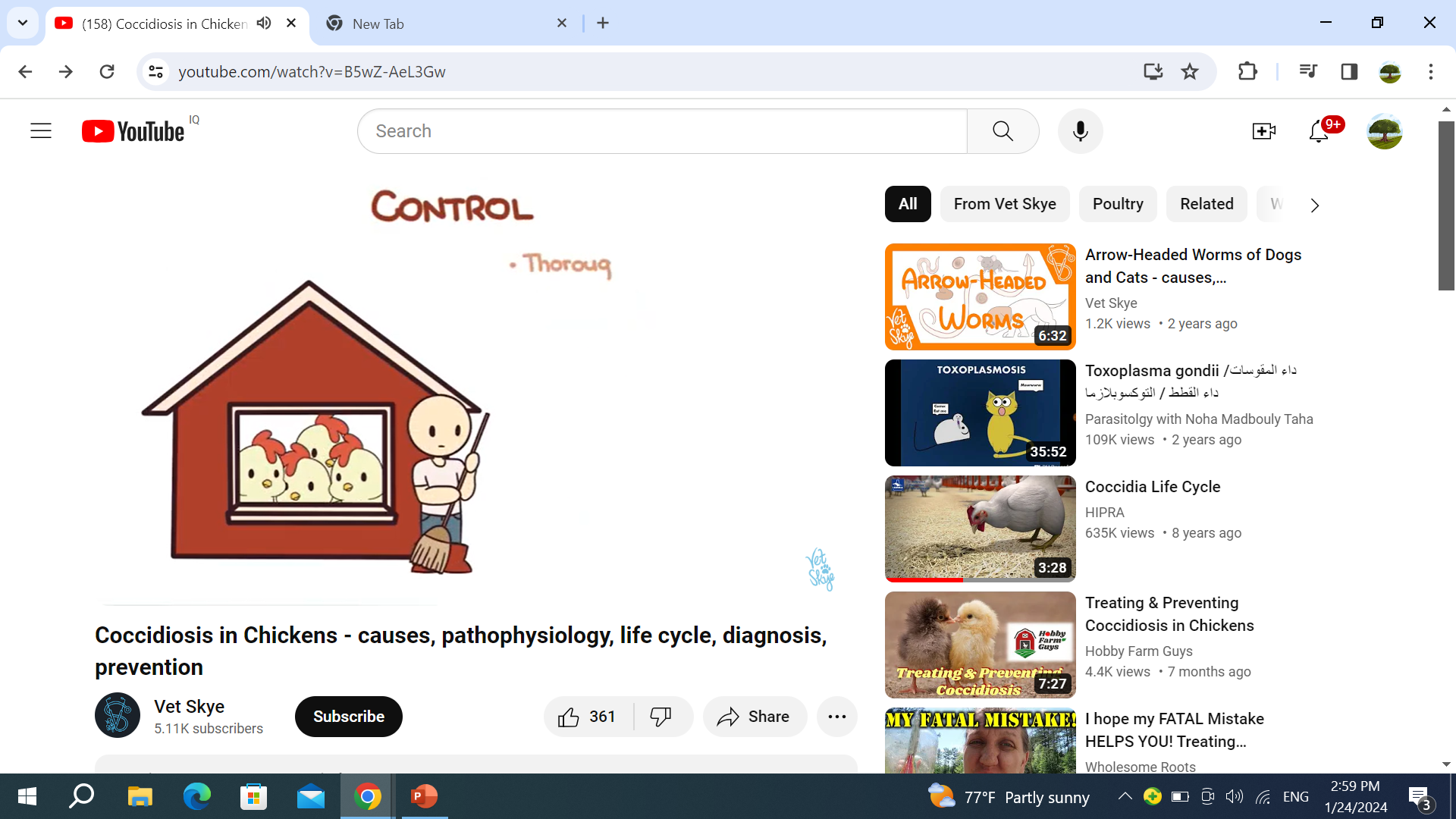 Depopulation involves ending the life of large numbers of animals due to emergency situations
Biosecurity refers to measures that are taken to stop the spread of harmful organisms to human and animal life